¿Cuántas letras tiene?
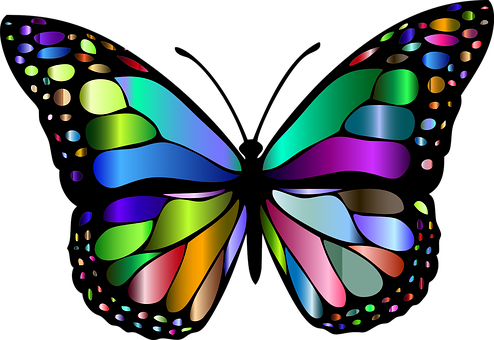 mariposa
¿CUÁNTAS LETRAS TIENE?
aulapt.org
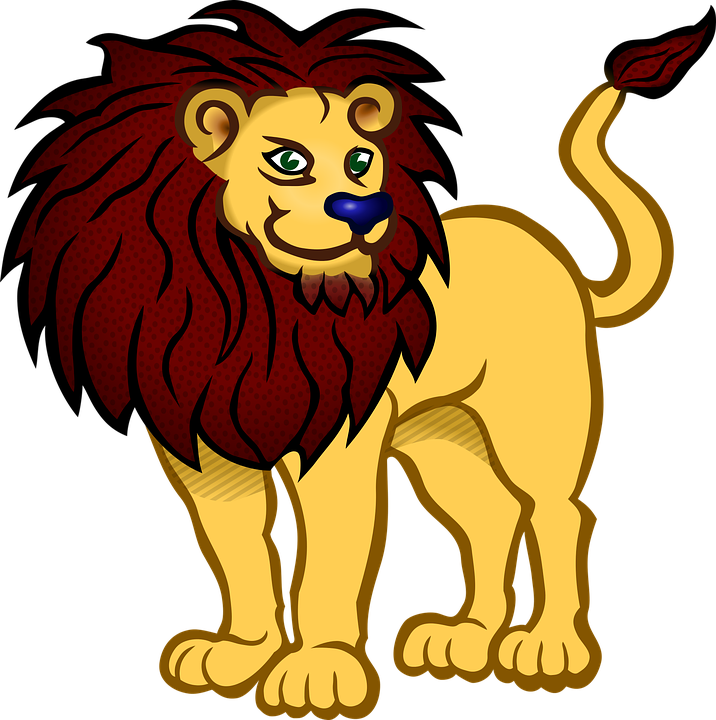 Leoon
Leo
leon
¿CUÁNTAS LETRAS TIENE?
aulapt.org
buja
brujo
bruj
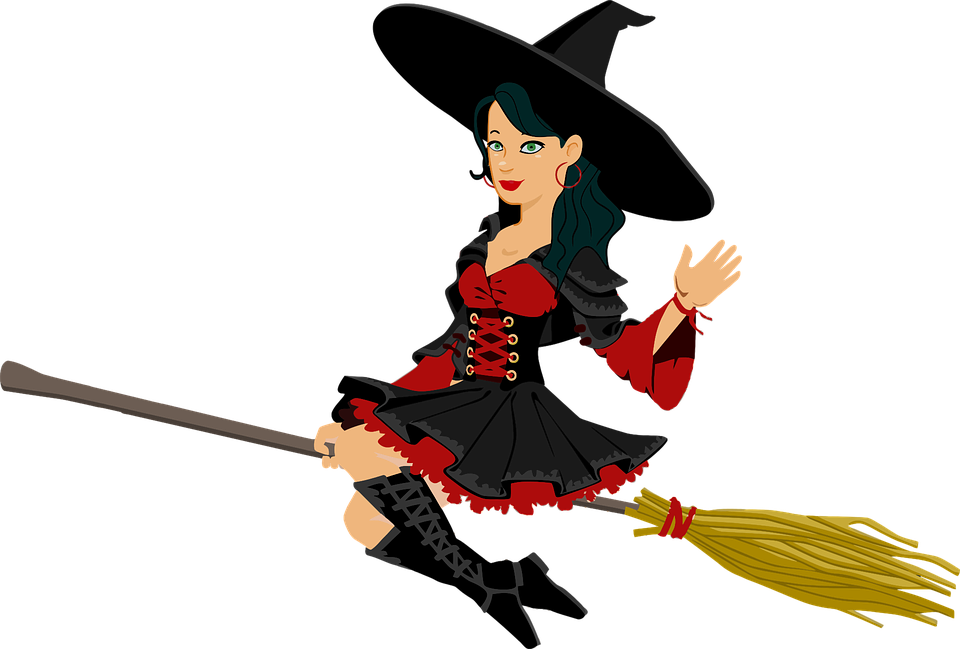 ¿CUÁNTAS LETRAS TIENE?
aulapt.org
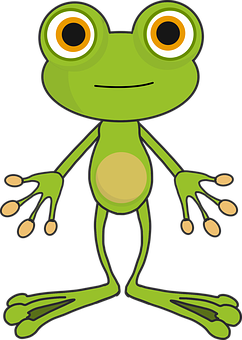 rana
ran
rrana
¿CUÁNTAS LETRAS TIENE?
aulapt.org
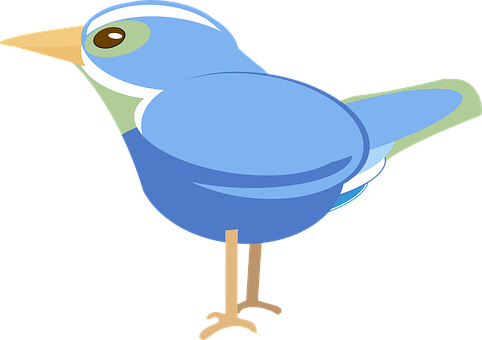 pajro
pajaro
prajooa
¿CUÁNTAS LETRAS TIENE?
aulapt.org
for
flor
folor
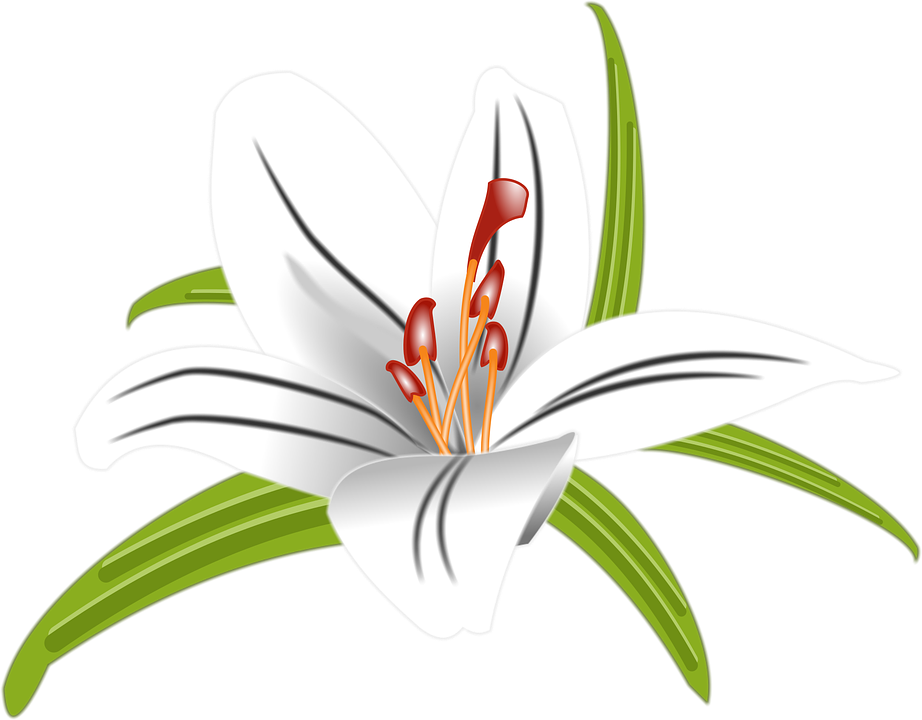 ¿CUÁNTAS LETRAS TIENE?
aulapt.org
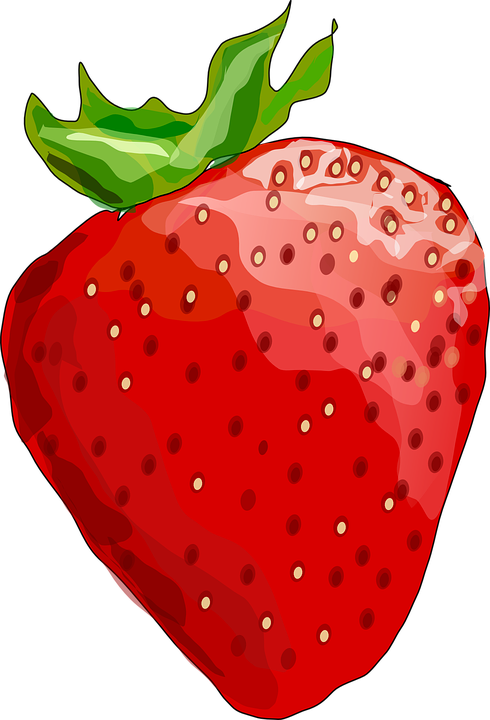 fresa
feresa
fesa
¿CUÁNTAS LETRAS TIENE?
aulapt.org
Tigere
tige
tigre
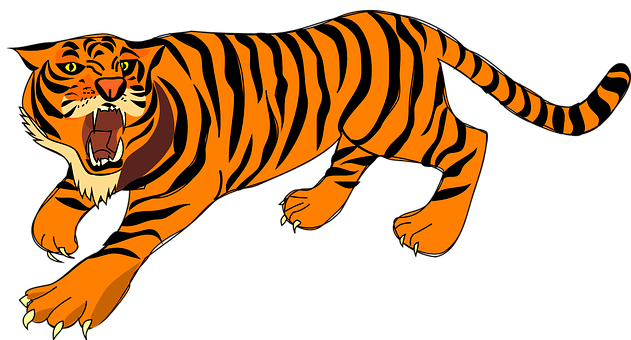 ¿CUÁNTAS LETRAS TIENE?
aulapt.org
guitarra
gutarra
gitara
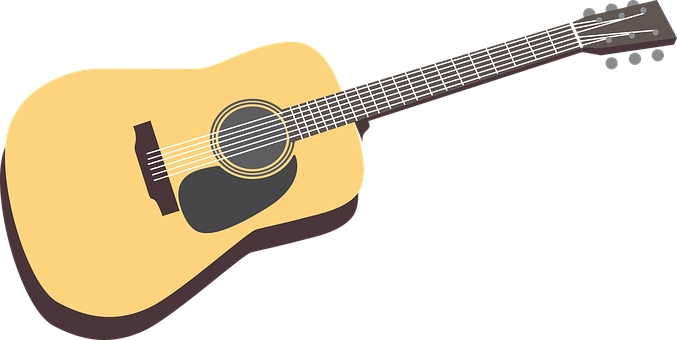 ¿CUÁNTAS LETRAS TIENE?
aulapt.org
farola
farla
farrola
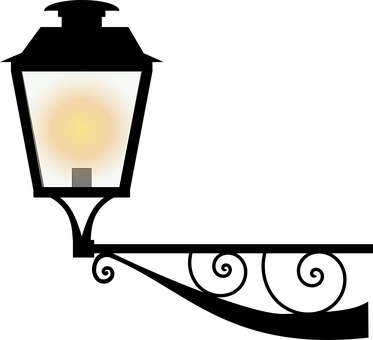 ¿CUÁNTAS LETRAS TIENE?
aulapt.org
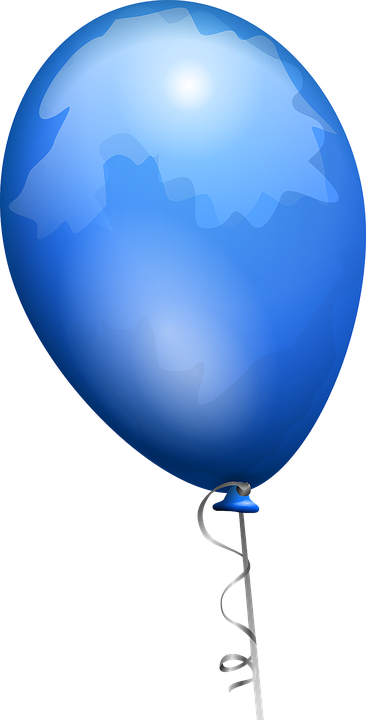 golobo
globo
gobo
¿CUÁNTAS LETRAS TIENE?
aulapt.org
Biciclet
biciceta
bicicleta
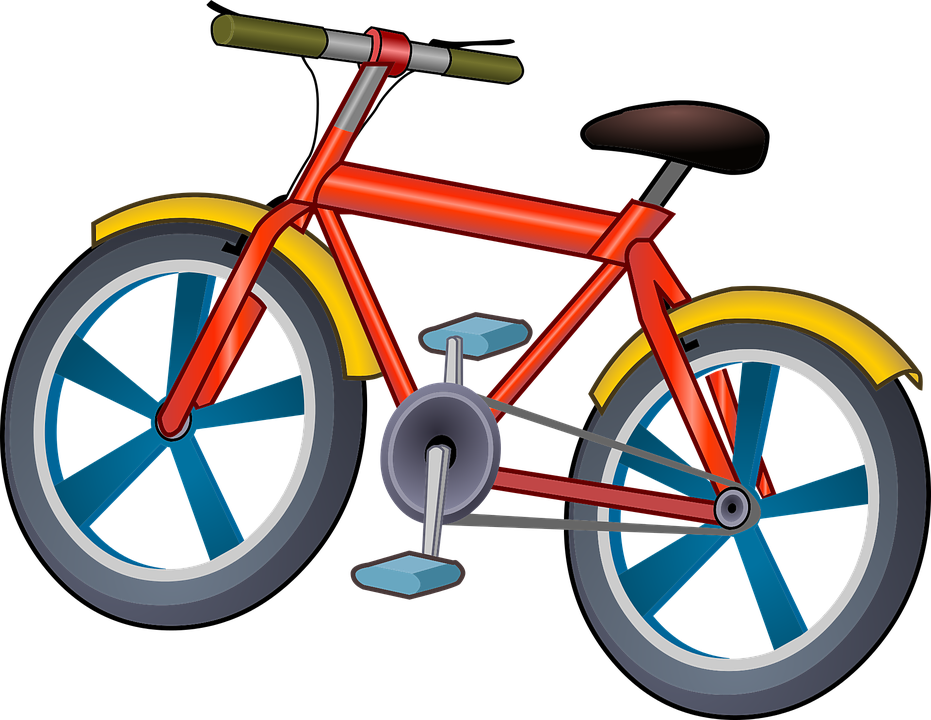 ¿CUÁNTAS LETRAS TIENE?
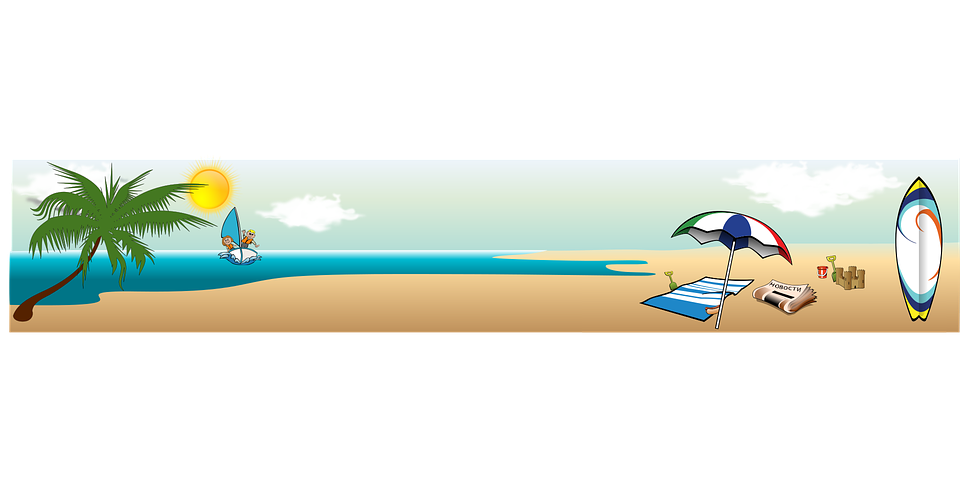 aulapt.org
paya
playa
palaya
¿CUÁNTAS LETRAS TIENE?
aulapt.org
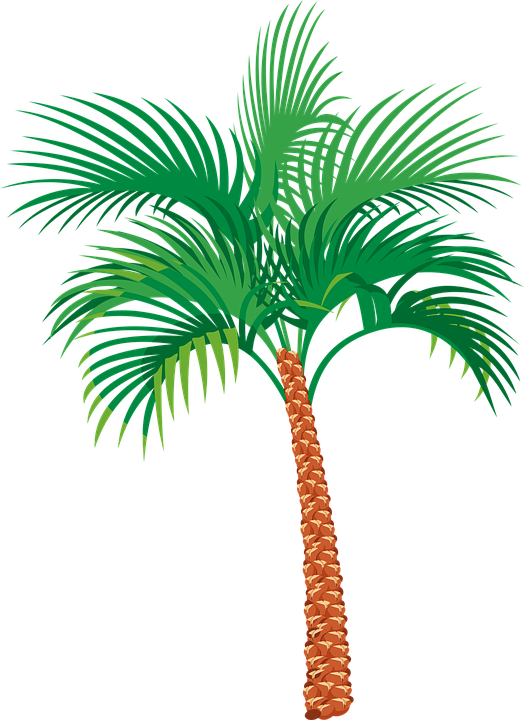 Palmera
pamera
palamera
¿CUÁNTAS LETRAS TIENE?
aulapt.org
banaco
banco
baco
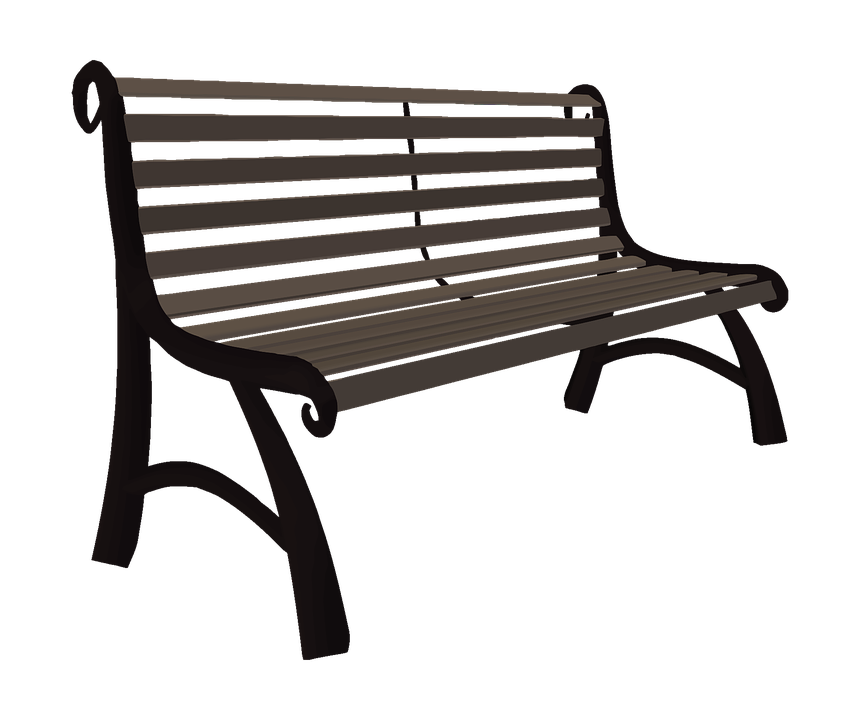 ¿CUÁNTAS LETRAS TIENE?
aulapt.org
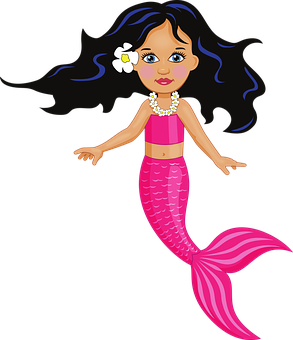 sirena
siren
sierena
¿CUÁNTAS LETRAS TIENE?
aulapt.org
arcoiri
acoiris
arcoiris
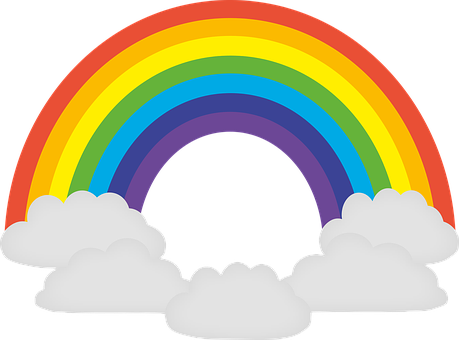 ¿CUÁNTAS LETRAS TIENE?
aulapt.org
maripos
Padiposa
mariposa
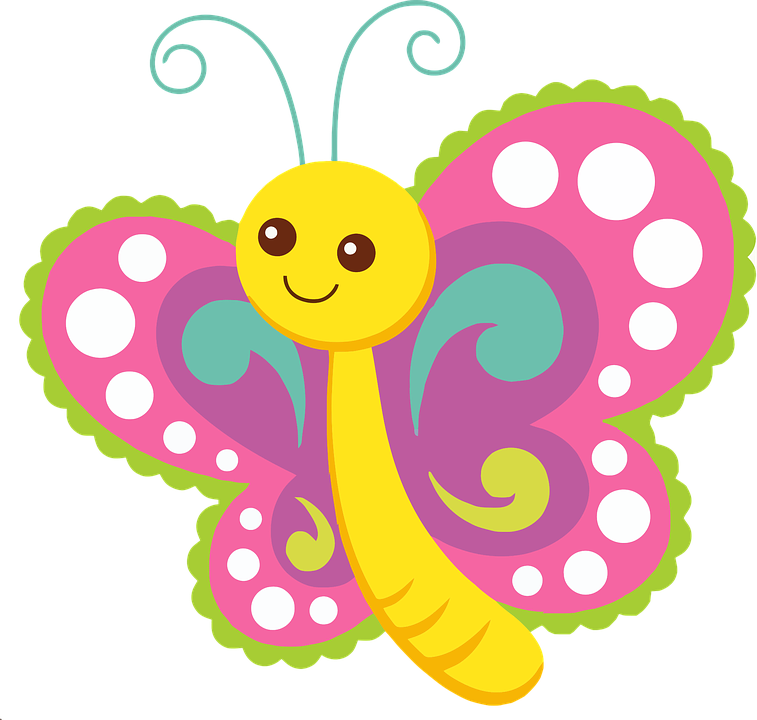 ¿CUÁNTAS LETRAS TIENE?
aulapt.org
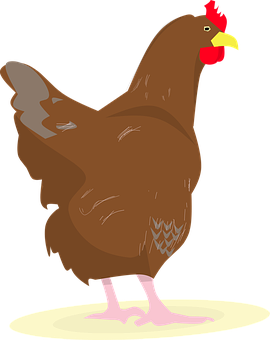 gallina
galina
gallinas
¿CUÁNTAS LETRAS TIENE?
aulapt.org
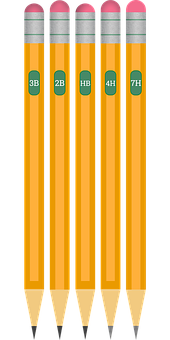 lapic
lapices
papces
¿CUÁNTAS LETRAS TIENE?
aulapt.org
aralla
arana
alnaa
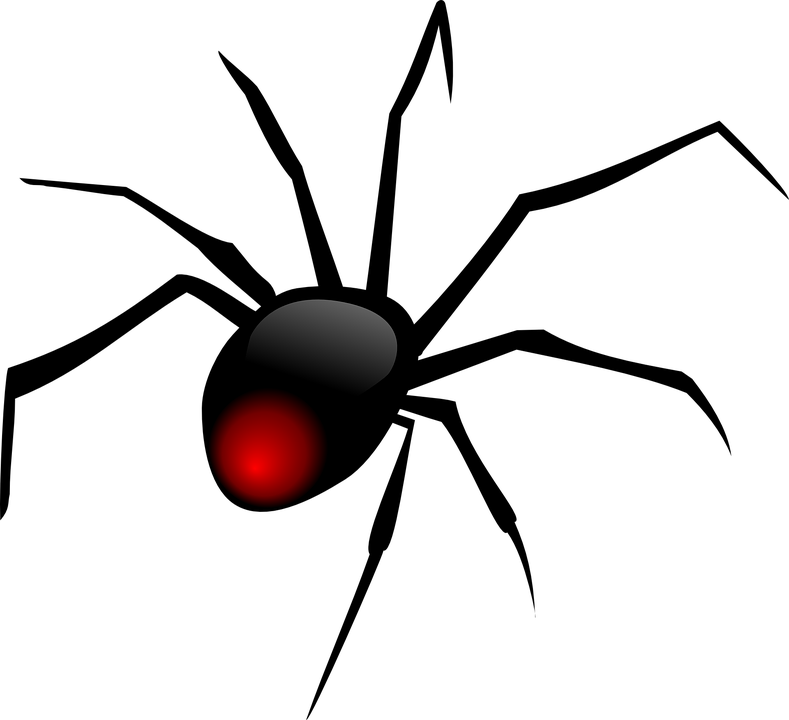 ¿CUÁNTAS LETRAS TIENE?
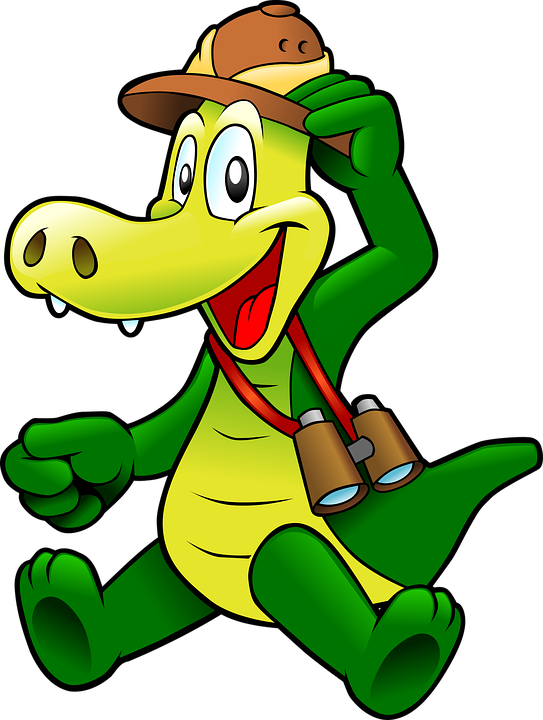 aulapt.org
cocodilo
cocodirilo
cocodrilo